THE SCHLIEFFEN PLAN
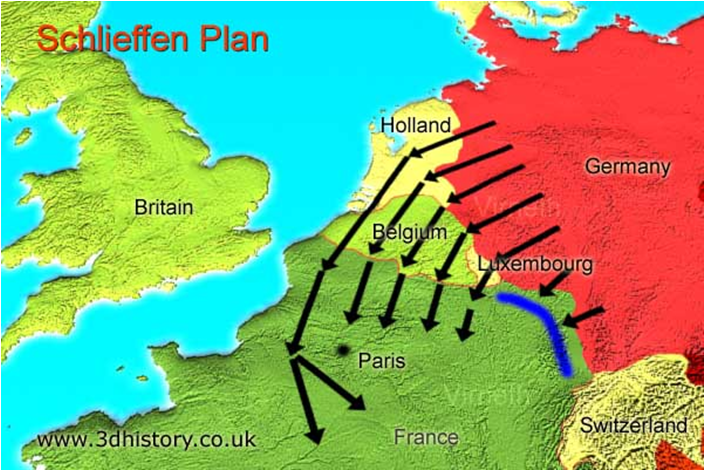 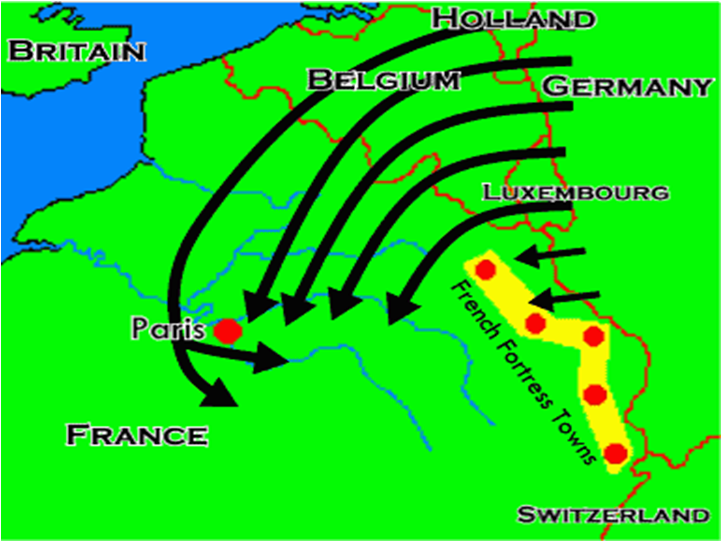 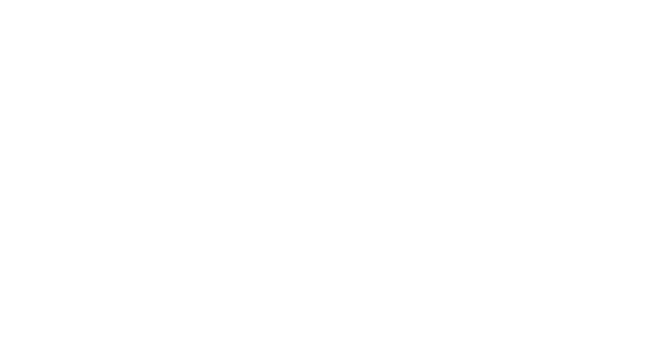 Title: The Schlieffen 

PlanObjective: To eliminate France as an ally of Russia  during a war with Germany.

Author: Alfred von Schlieffen, German  Army Chief of Staff

Timescale: Six Weeks
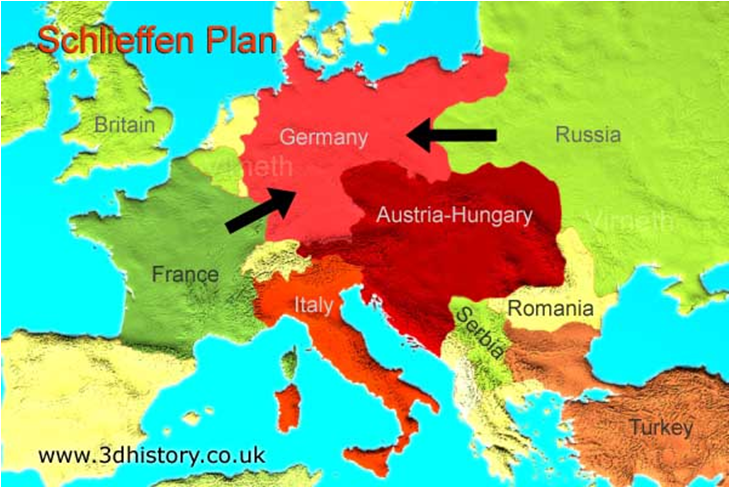 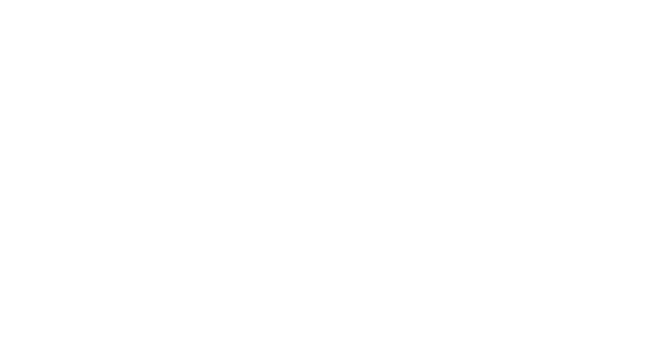 The plan assumed:

Russia would take 6 weeks to mobilise its army.

Belgium would offer little or no resistance.
France could be defeated in 6 weeks.

France would attempt to re-take Alsace and  Lorraine; territories they lost to Germany  during the Franco-Prussian war.
Britain would remain neutral
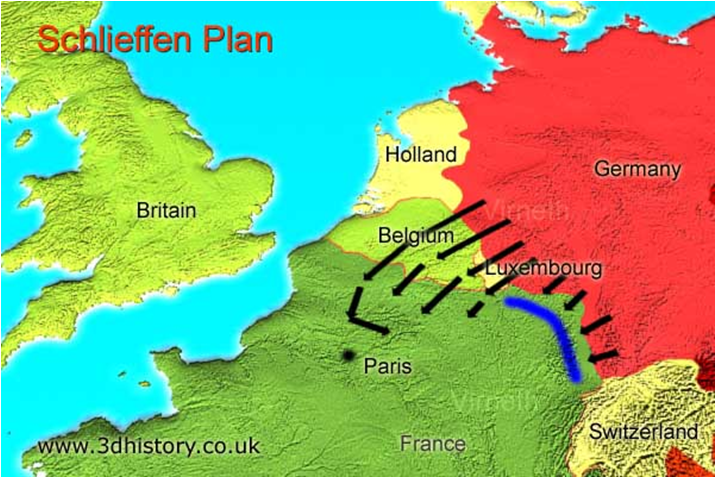 What happened though was:
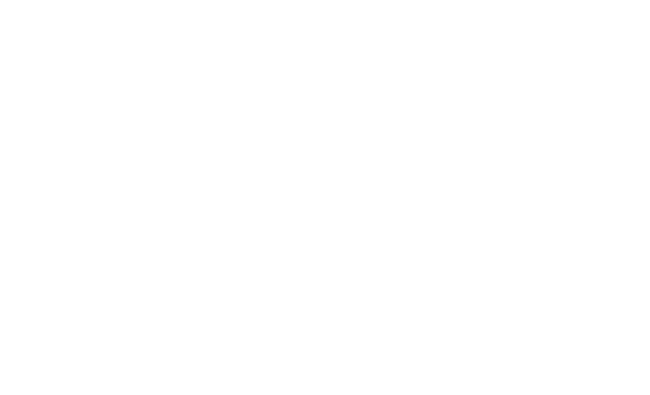 The advance was held up by the Belgians
The Russians mobilized in just 10 days, not six  weeks, so that more troops had to be diverted  from the attack on France to defend the eastern  border
Britain entered the war on France's side due to  an agreement with Belgium to defend her against  German attack.
The British Expeditionary Force reached France  and Belgium far quicker than expected
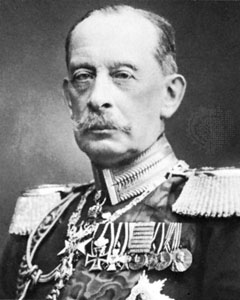 Alfred Graf von Schlieffen
The plan.
Based on speed and surprise.
Idea was to knock France out of  WW1 and avoid fighting a war on 2  fronts.
Avoid heavy French defences by  going through Belgium.
Germany believed it would take  Russia at least 6 weeks to mobilize.
WHY DID IT FAIL?
Germans went through Holland as well  as Belgium
Russia mobilized in 3 weeks – using  trains.
French used taxi’s to transport  their troops to Marne
 Germans marched on foot =  tired, running out of supplies